English
Biographies & autobiographies 
Reading: Awful Auntie
Maths
Division, Time, Fractions
Science
Investigating Sound: sound waves, sound-proofing, how do we hear?
Sound
IT

Photo stories
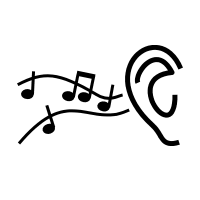 Music
Singing and performance
Reading music
Composers & genres
Art
Drawing to music. Design Technology.
RE
Personal commitment and action: Christian organisations, global and social issues, caring relationships.
PSHE
Relationships:
 feelings and emotions; healthy relationships; valuing difference
PE
Dance and Hockey